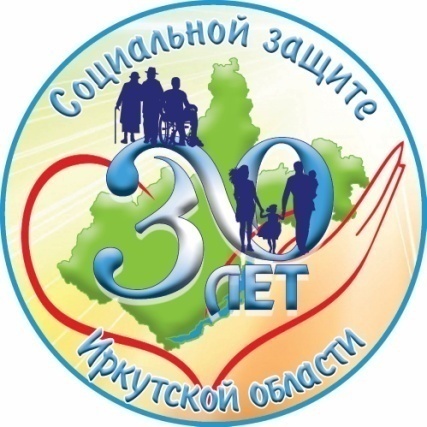 Предоставление государственной социальной помощи на основании социального контракта  на территории Нижнеилимского районав 2021 году (итоги за 1 квартал )
Директор ОГКУ «УСЗН по Нижнеилимскому району» Шакирянова Т.В.
Количество социальных контрактов
Количество социальных контрактов
Законом Иркутской области от 19 июля 2010 года № 73-ОЗ «О государственной социальной помощи отдельным категориям граждан в Иркутской области» установлены:
Категории граждан, имеющие право на оказание государственной социальной помощи, в том числе на основании социального контракта:
 малоимущие семьи, малоимущие одиноко проживающие граждане при условии, что наличие дохода семьи (гражданина) ниже величины прожиточного минимума обусловлено объективными обстоятельствами, не зависящими от них самих.

Объективными обстоятельствами, не зависящими от граждан, являются:
- инвалидность, 
- потеря кормильца, 
- безработица, 
- утрата (повреждение) движимого имущества, повреждение жилого помещения, утрата (разрушение) жилого помещения, 
- отсутствие возможности осуществления трудовой или иной приносящей доход деятельности в связи с получением образования по очной форме обучения за счет бюджетных ассигнований федерального бюджета, областного бюджета,
- длительное и (или) дорогостоящее лечение, 
уход за ребенком в возрасте от 1,5 до 3 лет, ребенком-инвалидом, инвалидом I группы и тому подобное;
семьи, имеющие трех и более детей, не достигших возраста восемнадцати лет, включая детей, принятых под опеку (попечительство), переданных на воспитание в приемную семью
ПРЕДЛОЖЕНИЯ
Органам местного самоуправления:
 определить и закрепить  правовым актом ответственных лиц по данному направлению работы и взаимодействию (направить данный правовой акт в адрес УСЗН)
 оказывать содействие в информировании граждан
 выявлять и направлять граждан, нуждающихся в ГСП на основе СК
 участвовать в осуществлении мероприятий, направленных на преодоление трудной жизненной ситуации
провести мониторинг оказываемых услуг населению
оказать содействие по выводу бизнеса из «тени»
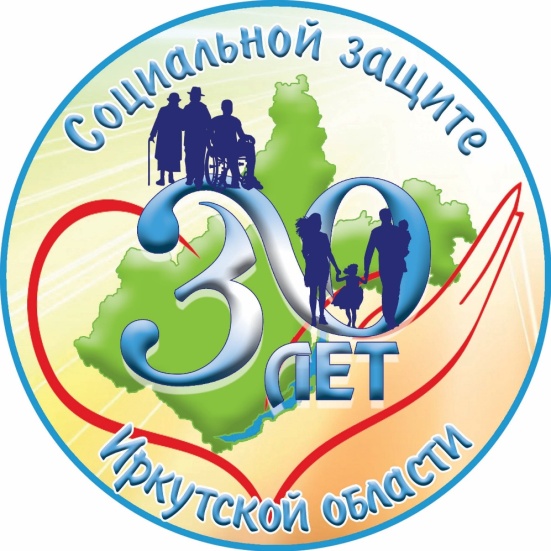 Вместе мы горы свернем!
Спасибо за внимание!
Вместе не трудно,
Вместе не тесно, Вместе легко
И всегда интересно!